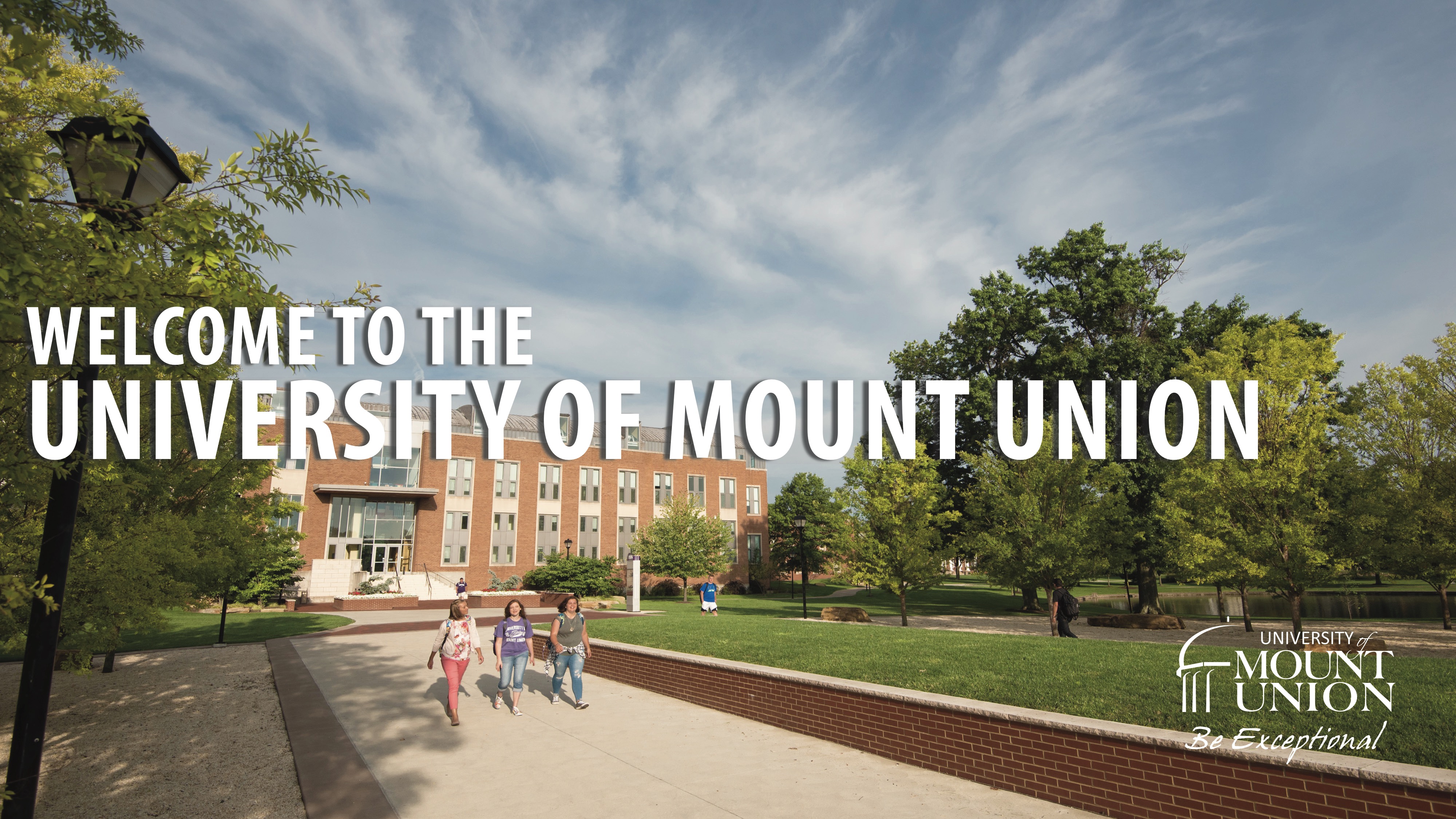 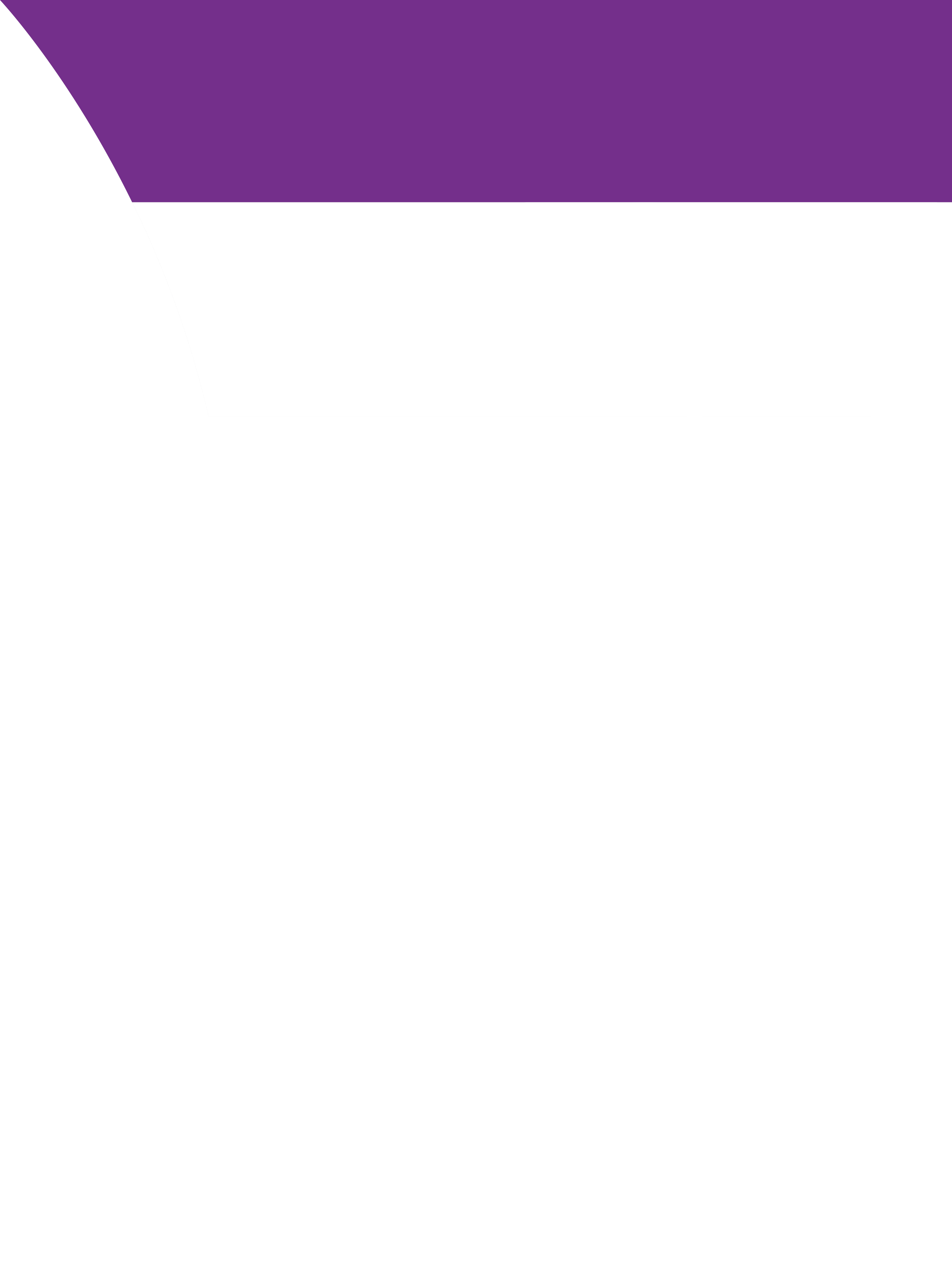 UMU at a Glance
Quick Facts
Founded in 1846
2,200+ Student Population
Alliance, OH (population 25,000)
90 minutes from Pittsburgh, PA & Cleveland, OH
Rankings
Ranked 11th by U.S. News and World Report among regional colleges in the Midwest.
Forbes ranked UMU nationally among the top four year, private and public colleges and universities.
UMU has been cited among the top colleges and universities in the State of Ohio by BestColleges.com
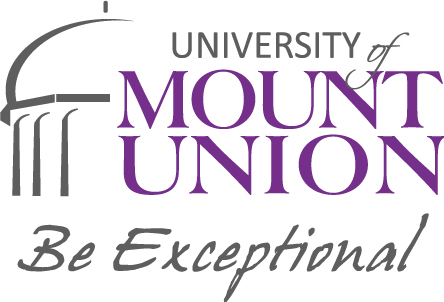 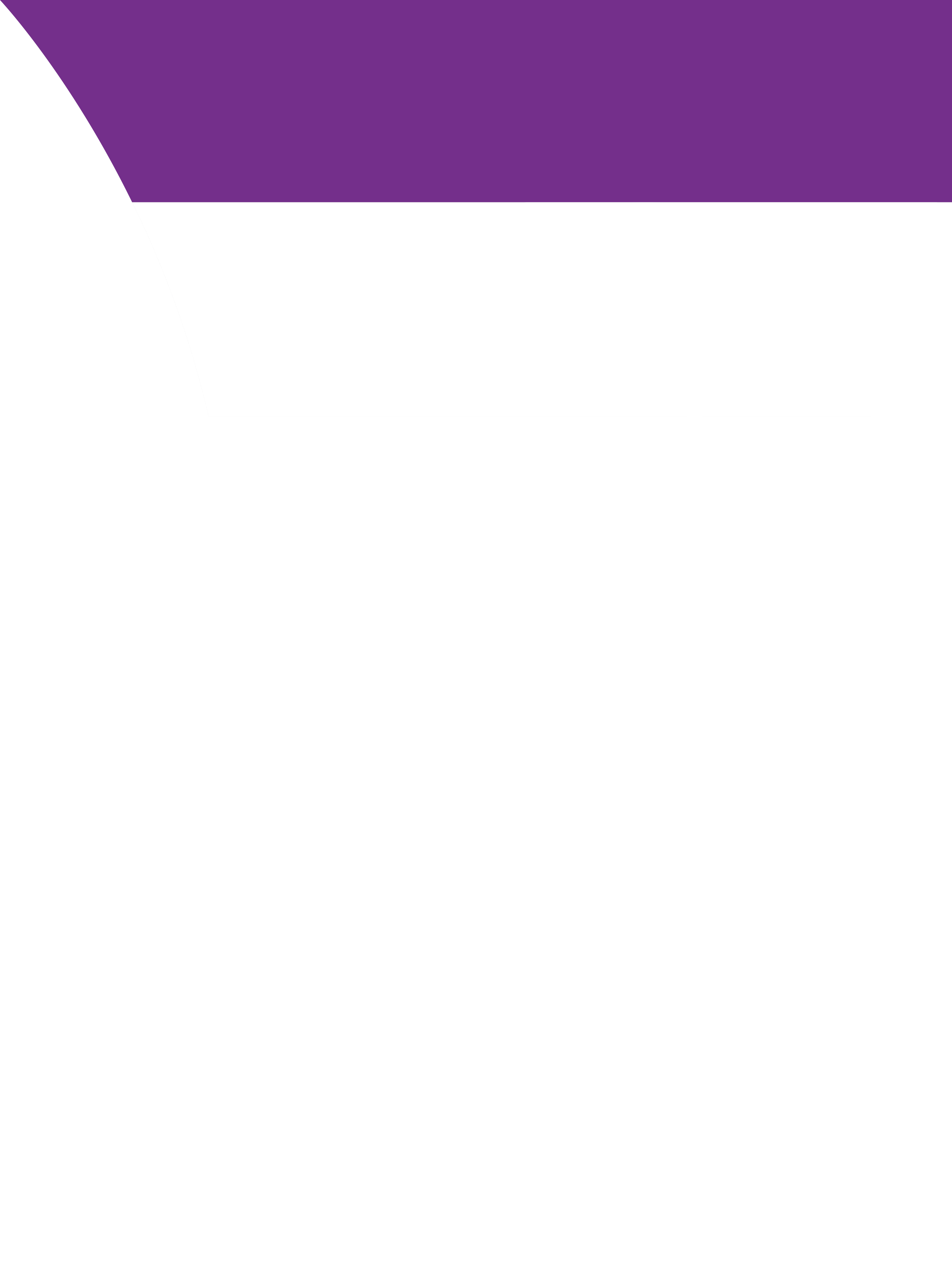 Academics
50+ Undergraduate degree programs
13:1 Student to Faculty Ratio
Average class size = 18 students
96% job placement rate after graduation.
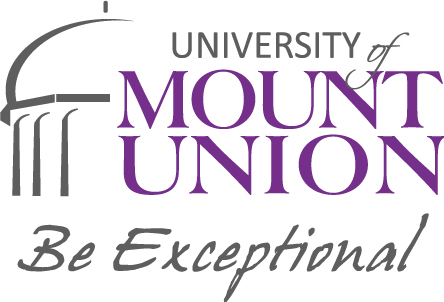 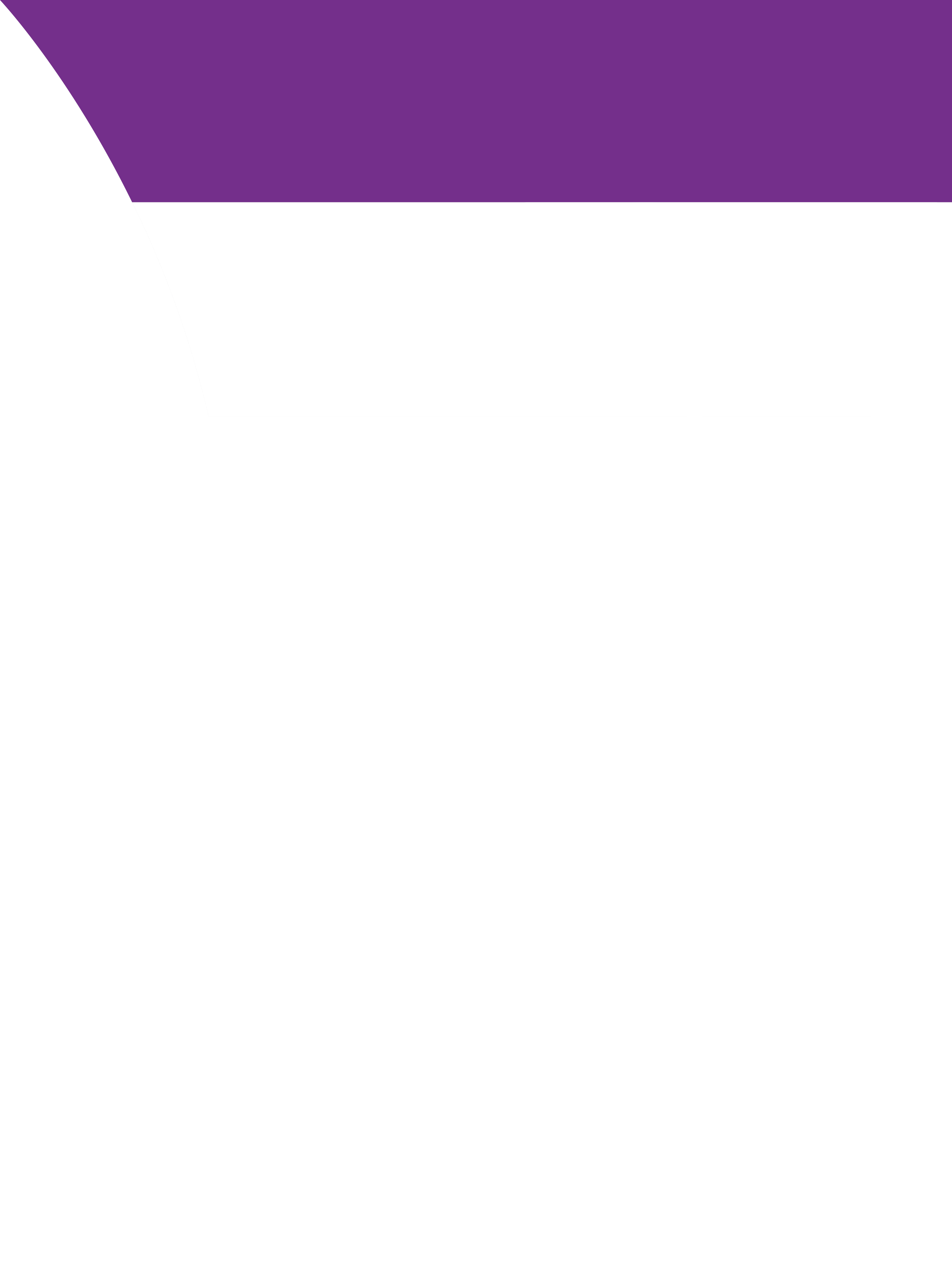 Programs of Study
Business			Science		Health Sciences
Accounting		Biology		Exercise Science
Economics		Chemistry	Nursing
Finance			Neuroscience	Pre-Medicine
Management		Physics
Marketing
			Technology
Engineering		Computer Science
Civil Engineering		Multi-Platform Software Development
Mechanical Engineering	
Electrical Engineering	Social Sciences & Fine Arts
Computer Engineering	Music
Biomedical Engineering	Public Relations
			Theatre
			Pre-Law	
			

Full Listing of Programs:
https://www.mountunion.edu/undergraduate-degrees
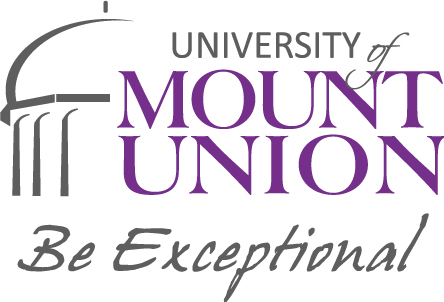 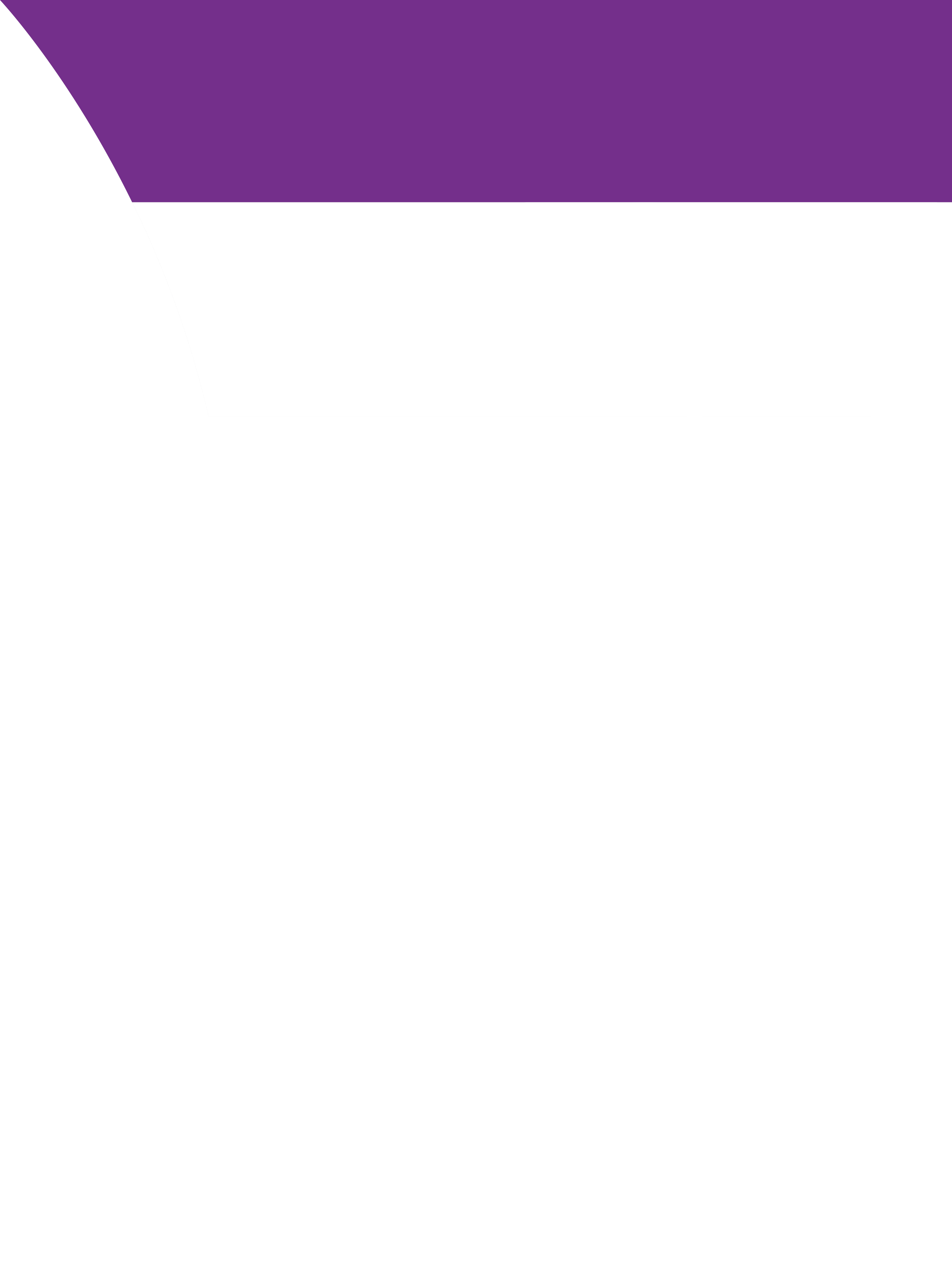 Admission Process
Application Materials
Online Application – no application fee!
Transcripts from all secondary school coursework and university coursework (if applicable).
Proof of English Language Proficiency.
Materials for I-20 Processing 
Bank statement or a sponsor’s funding letter.
Completed Commitment of Financial Backing (CFB) Form OR affidavit of support.
Copy of the passport’s biographical page.
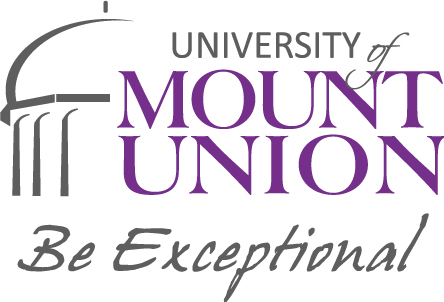 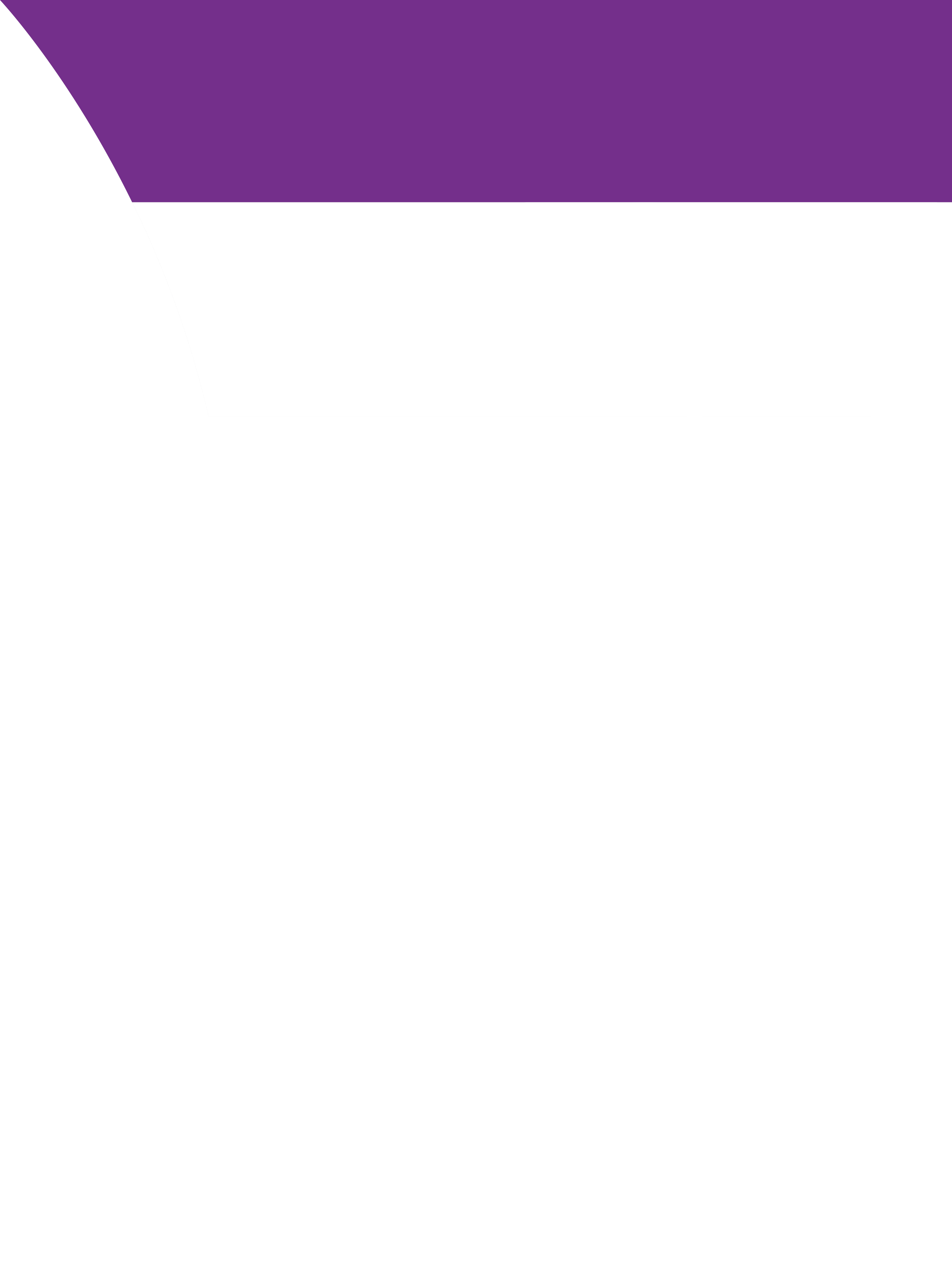 Admission Requirements
First Year, Freshmen Students
GPA between 2.5 – 3.0 (out of 4.0 scale)
GPA requirement varies based on program (e.g. Nursing requires 3.3 GPA to be admitted directly to the program)
Transfer Students
Completed university, college, or other post-secondary coursework
GPA at least 2.0 (out of 4.0 scale).
Post-secondary coursework completed while in high school does not make you a Transfer student.
Official transcripts to University Registrar’s Office for transfer evaluation and analysis of transfer credit.
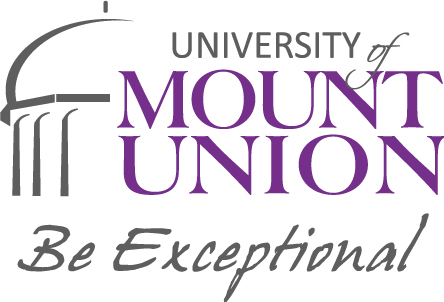 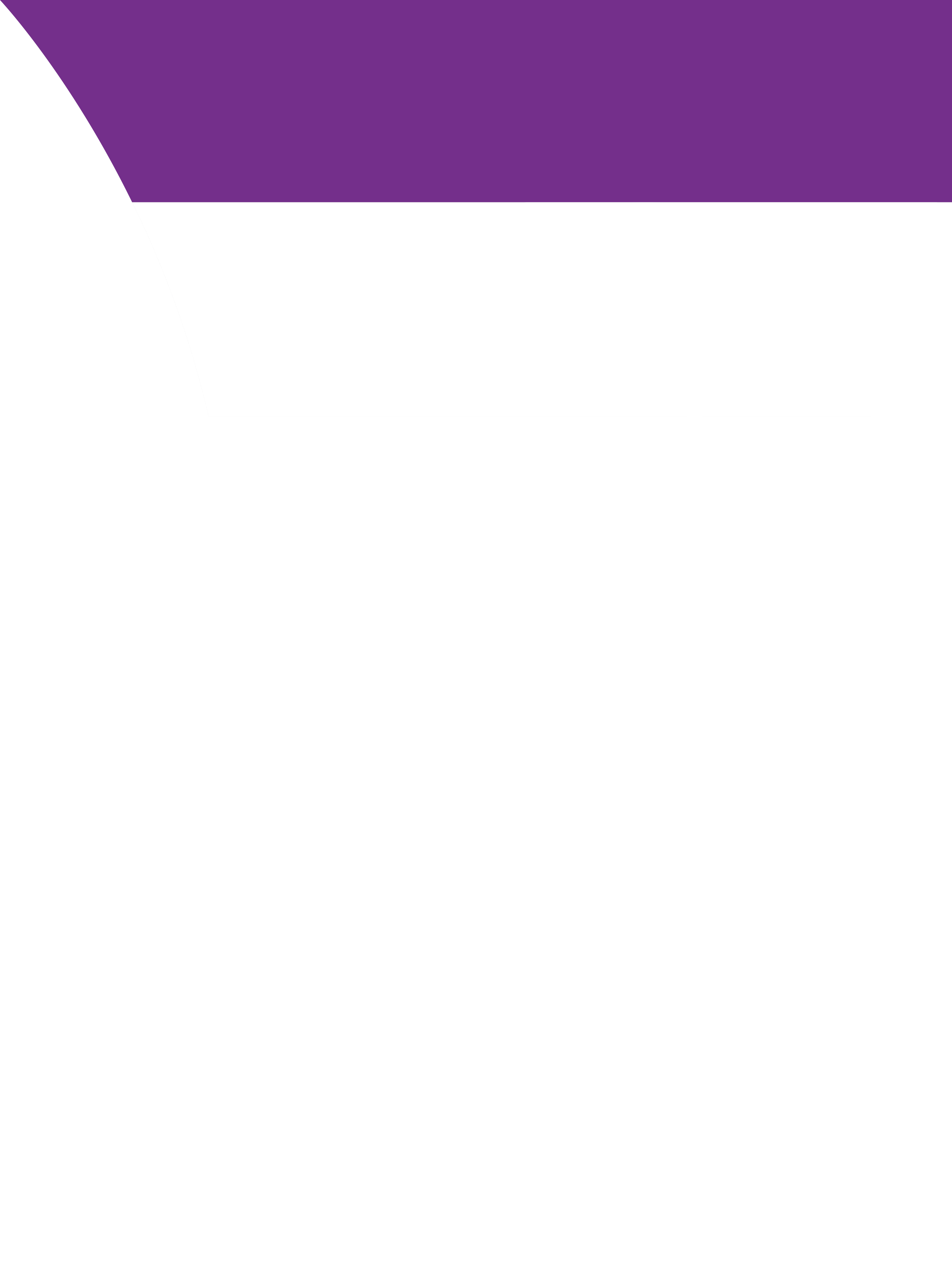 Admission Requirements
English Proficiency Requirements
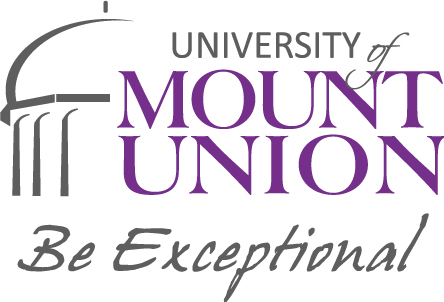 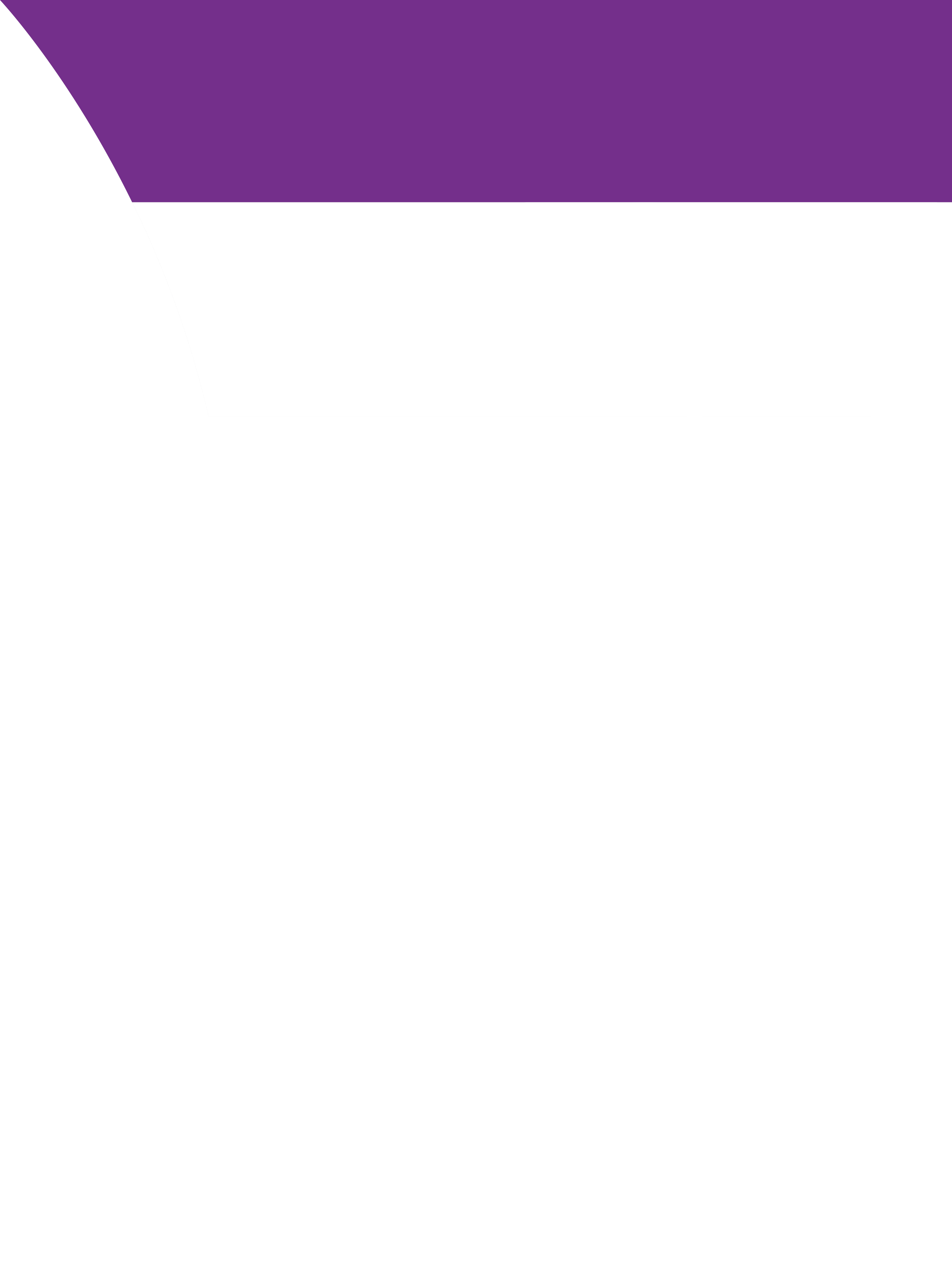 Cost & Scholarships
Cost (Per Year)
Tuition and Fees: $32,600 
Health Insurance: $1,200
Scholarships
Students are automatically considered for academic scholarships
Range in value: $12,000 - $18,000 per year
#YouAreWelcomeHere Scholarships – 50% discount per year
Select add-on scholarships with E-Sports Team and Visual & Performing Arts
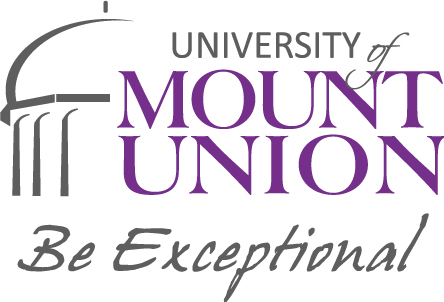 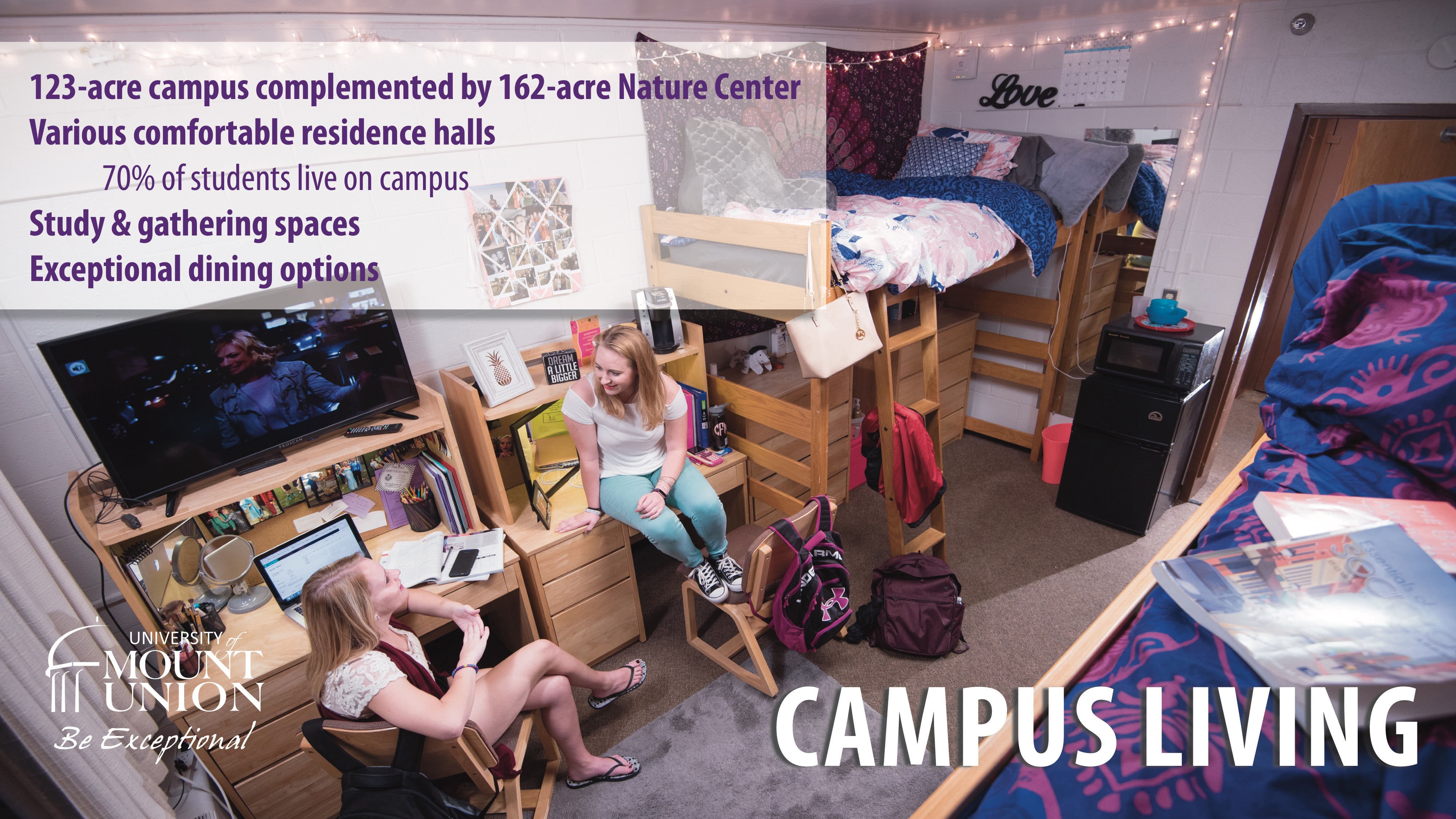 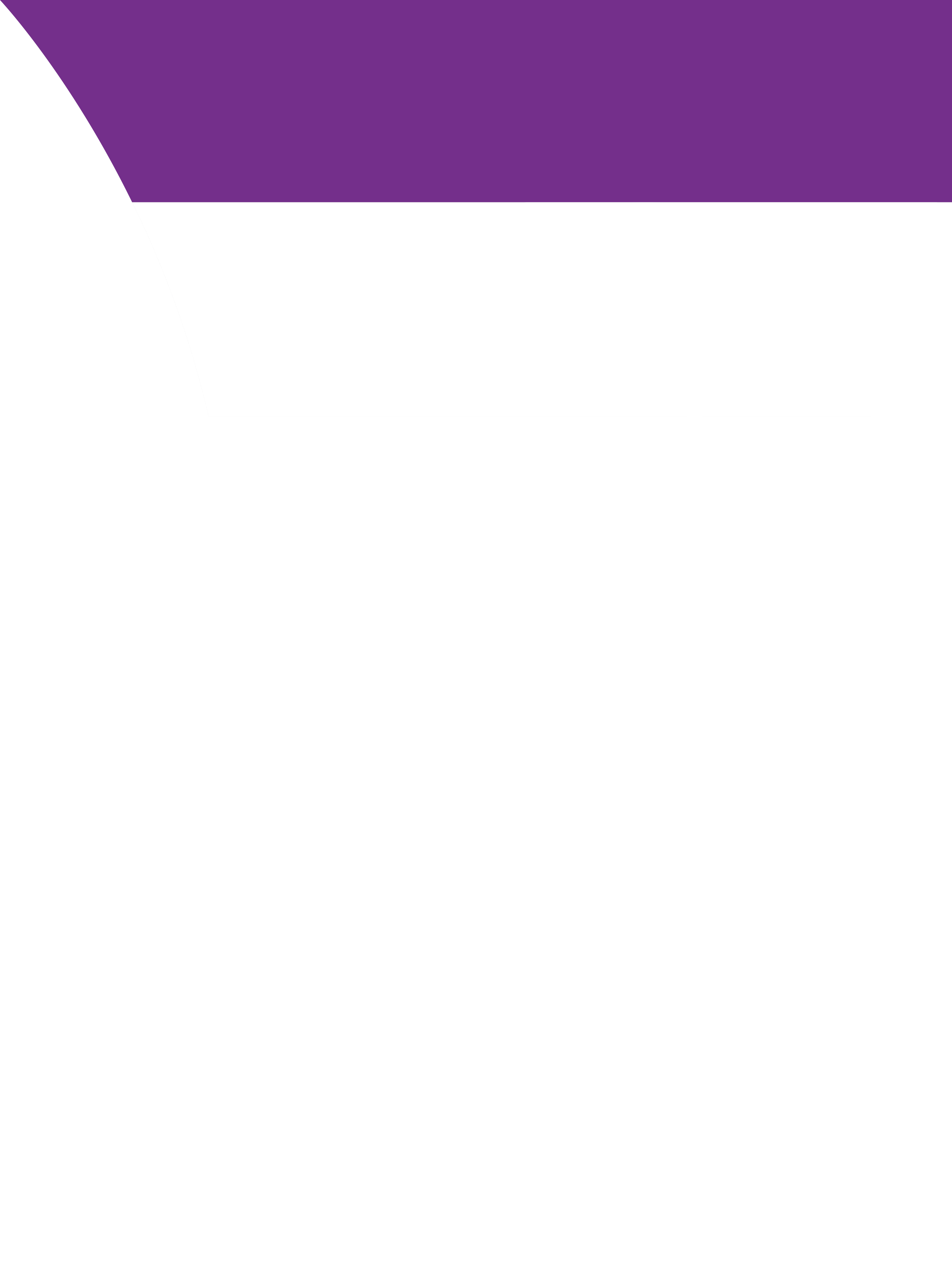 International Student Services
Services & Activities
Airport & Bus Transportation
24/7 Support 
Free Housing over Breaks during the Academic Year
Summer Storage
Pre-Arrival & On-site Orientation
Shopping Trips 
Cultural Excursions
Athletic Events (Cleveland Cavaliers, Indians, & Monsters)
Fall Break and Spring Break Trips
Immigration Support
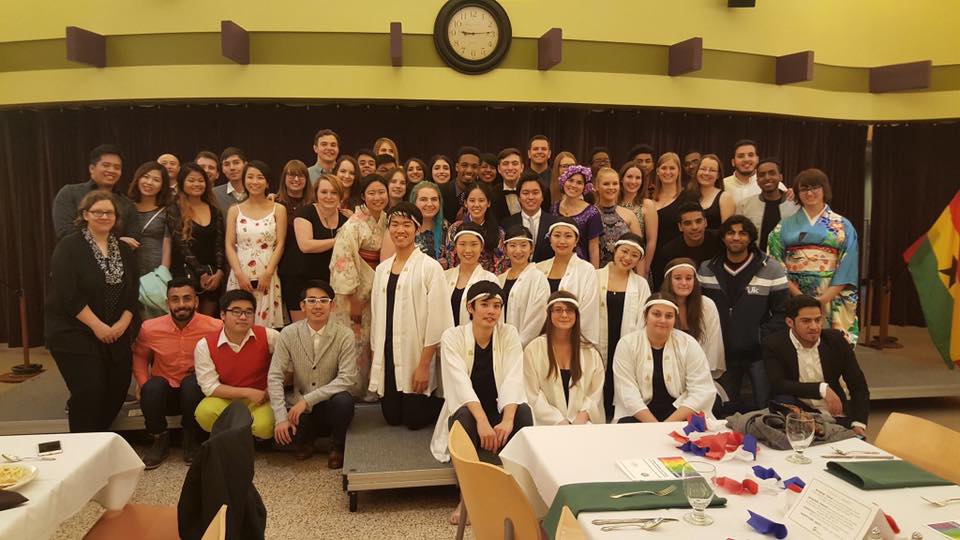 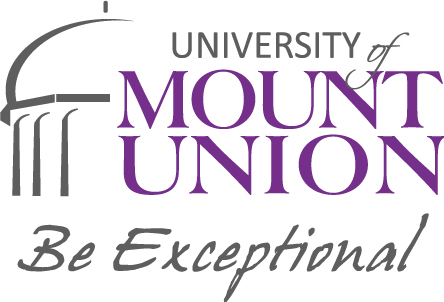 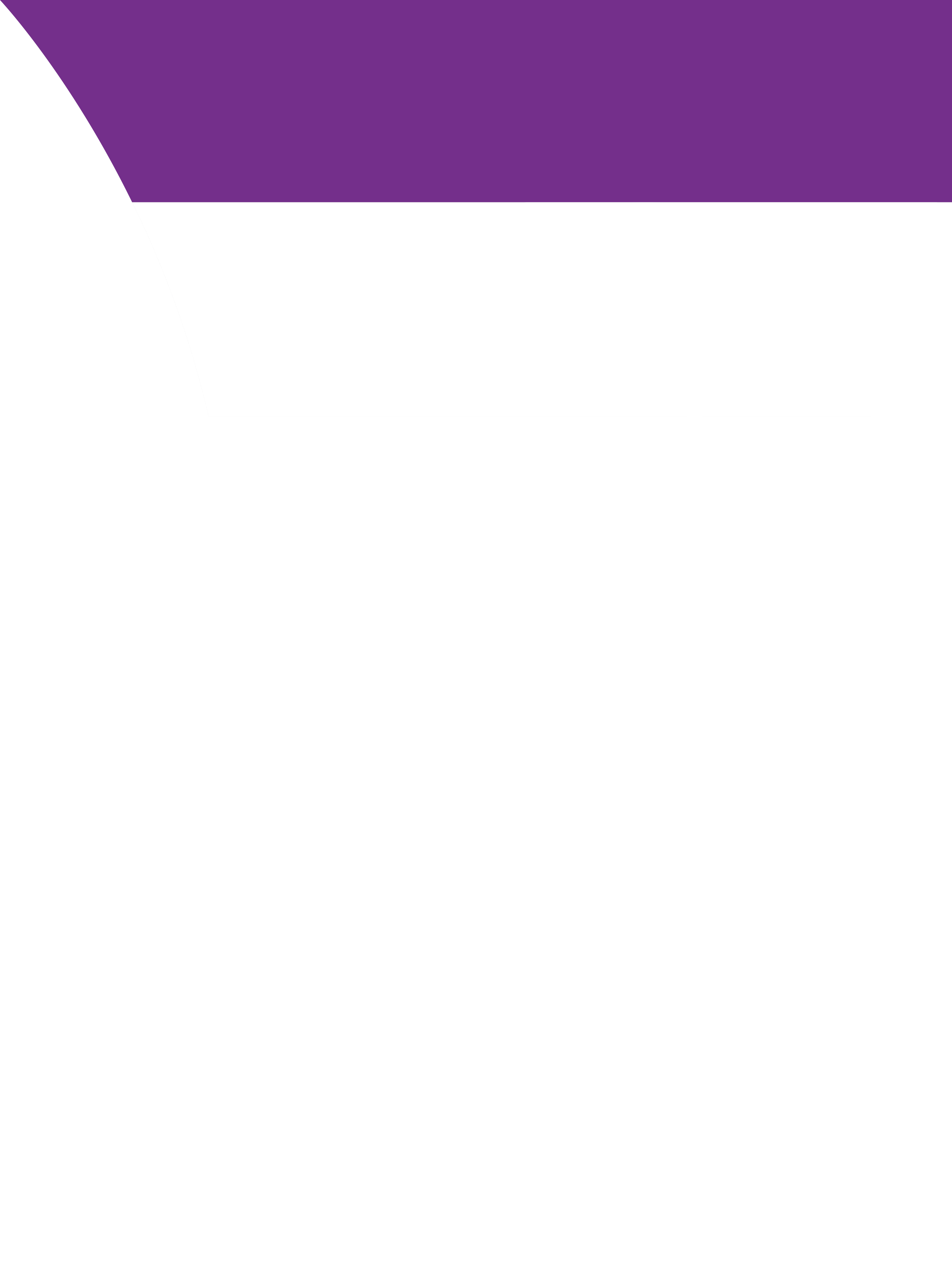 Thank you so much for Joining me!
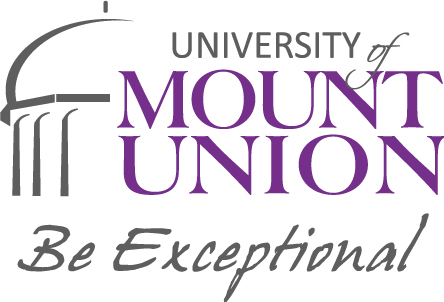